FORUMS
UN TREATY BODIES
AND REGIONAL
MECHANISMS
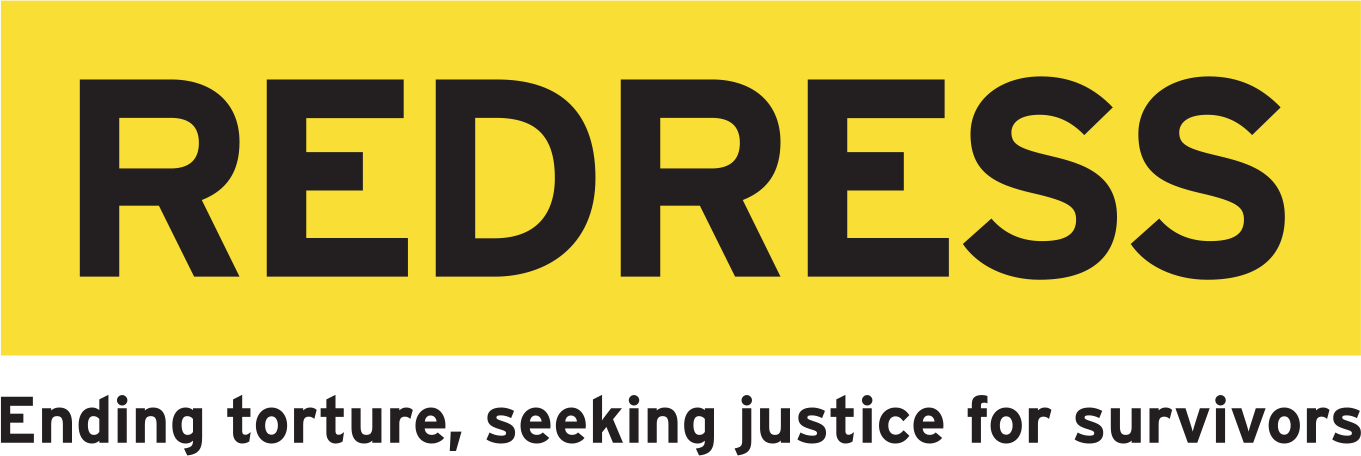 INTRODUCTION
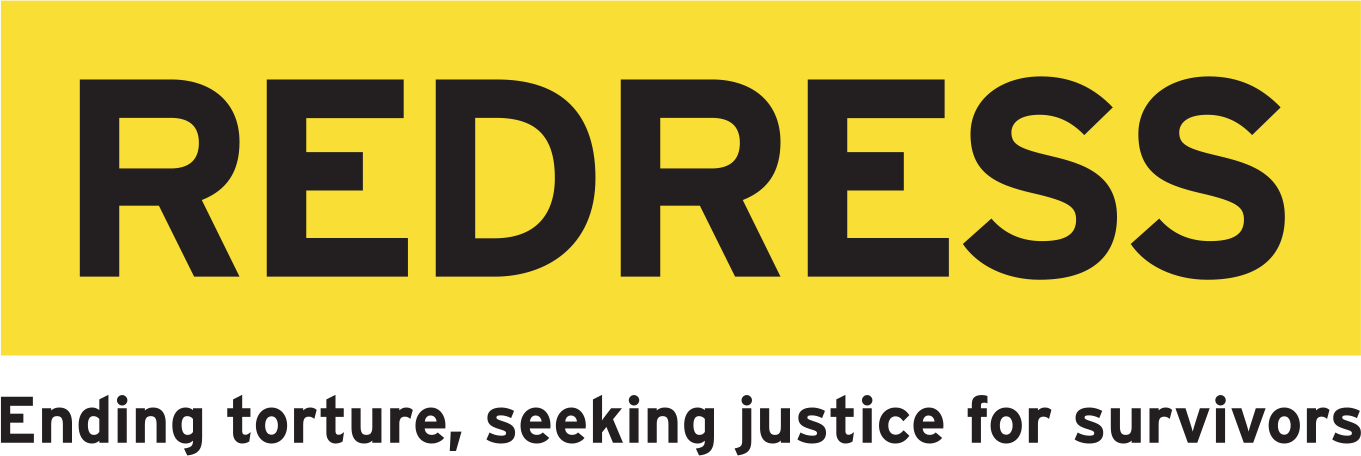 Exhaustion
Unavailability
Undue delays
National remedies
Regional and International Avenues
Treaty ratification status
FACTORS
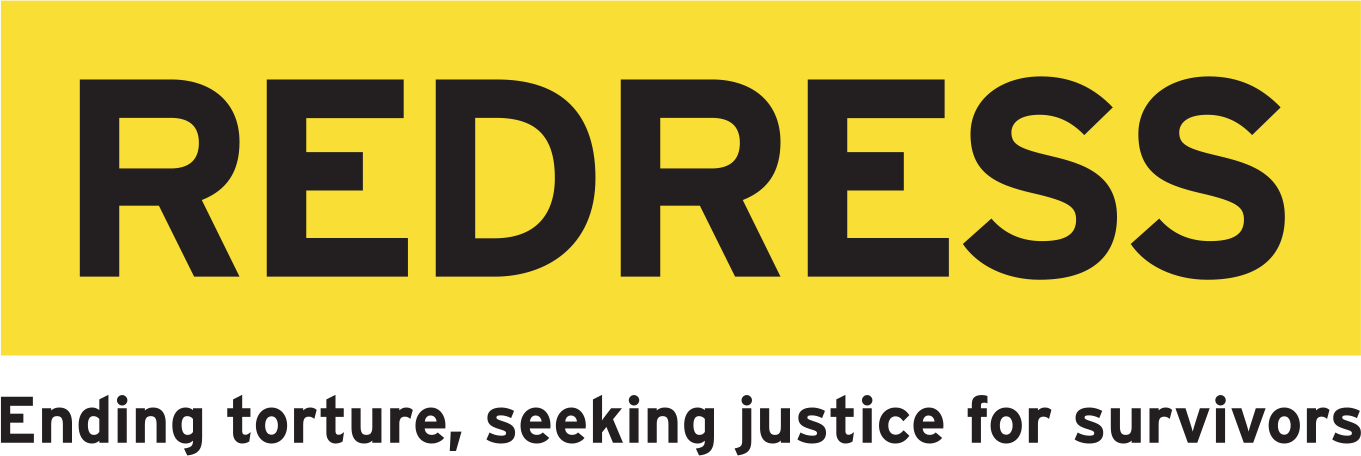 Type of violation
Admissibility criteria
Effectiveness
Impact
Speed
Geographical location of the violation
?
?
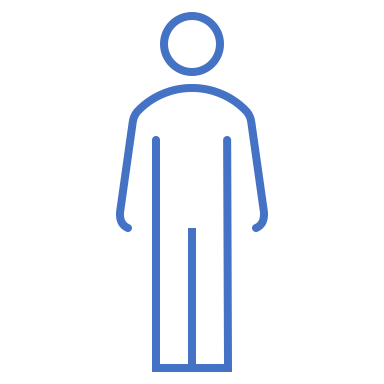 ?
Implementation
UN HUMAN RIGHTS SYSTEM: COMMITTEES
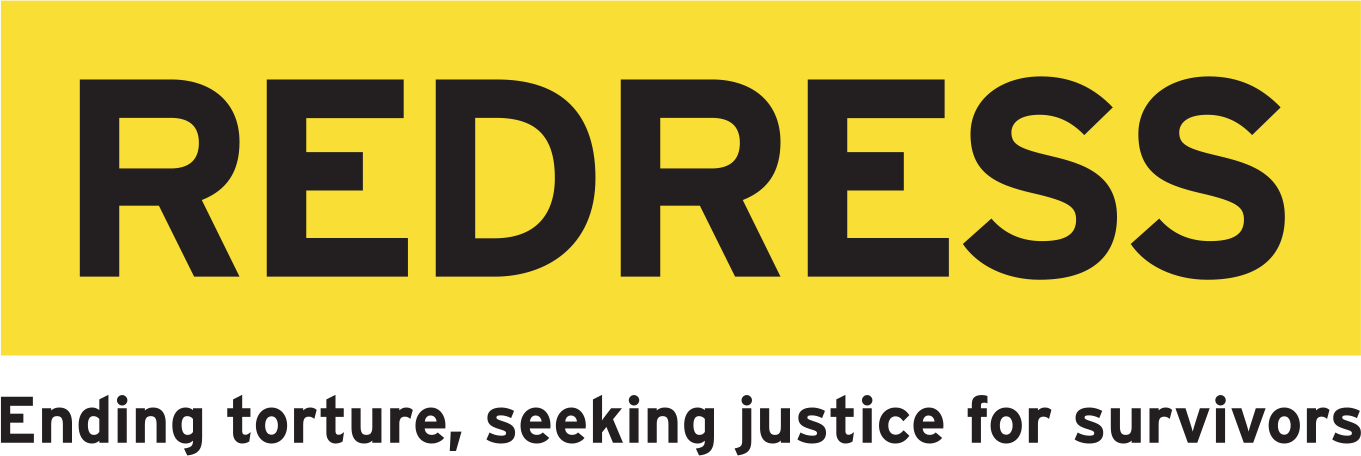 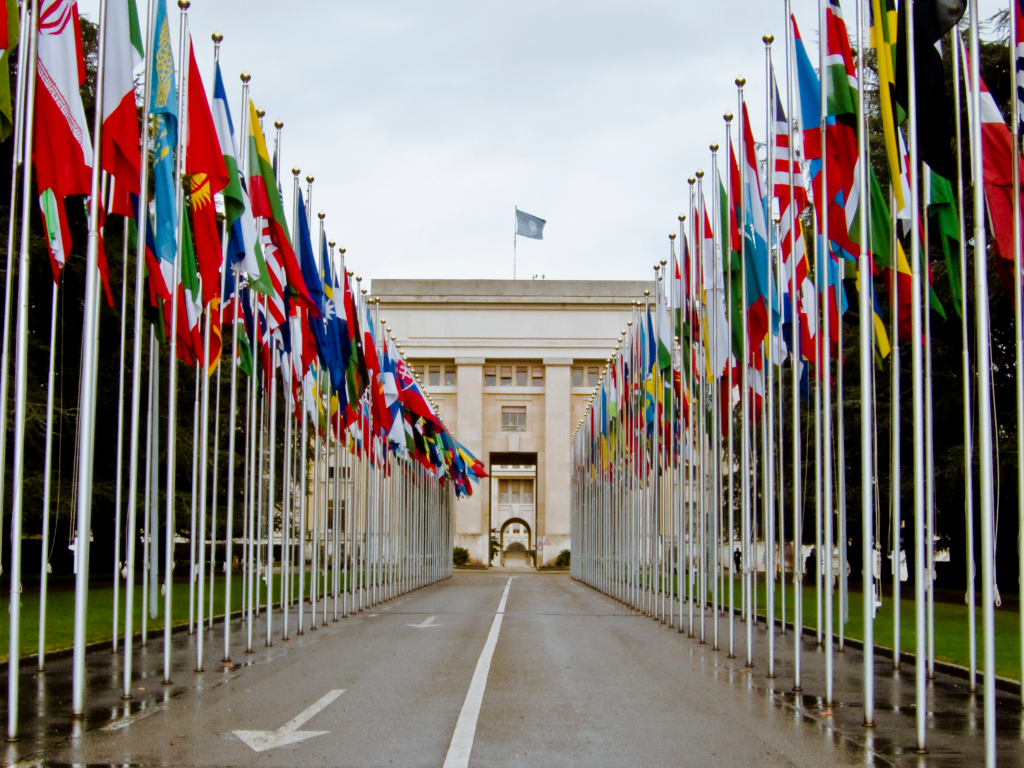 [Speaker Notes: Photo of the Palace of Nations (Palais des Nations), home of the United Nations Office in Geneva, Switzerland (© UN Photo).]
WGAD
SR VAW
SR Truth
WGEID
SR Torture
UN HUMAN RIGHTS SYSTEM: SPECIAL MANDATES
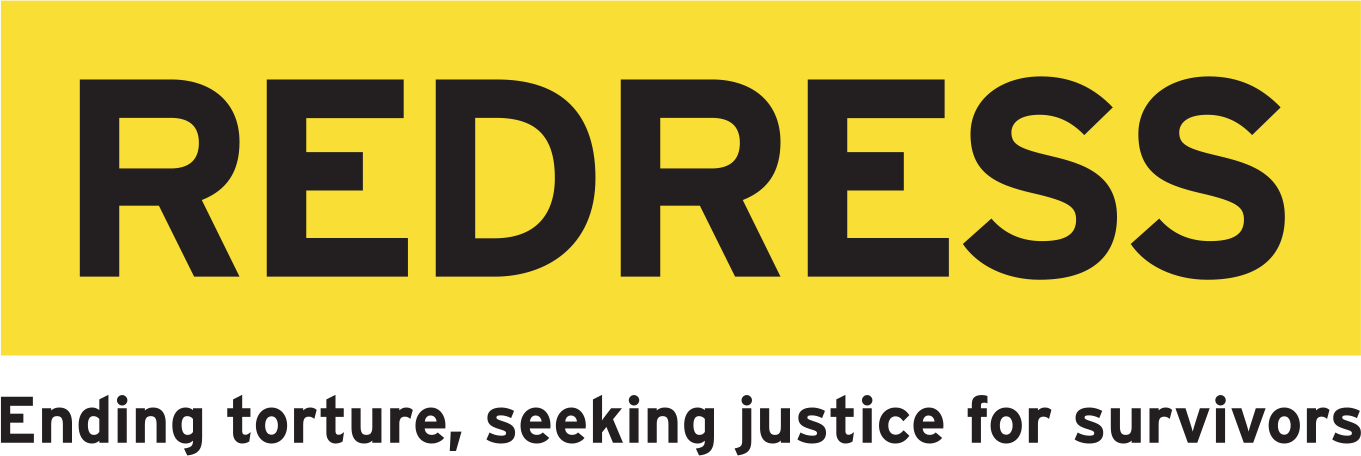 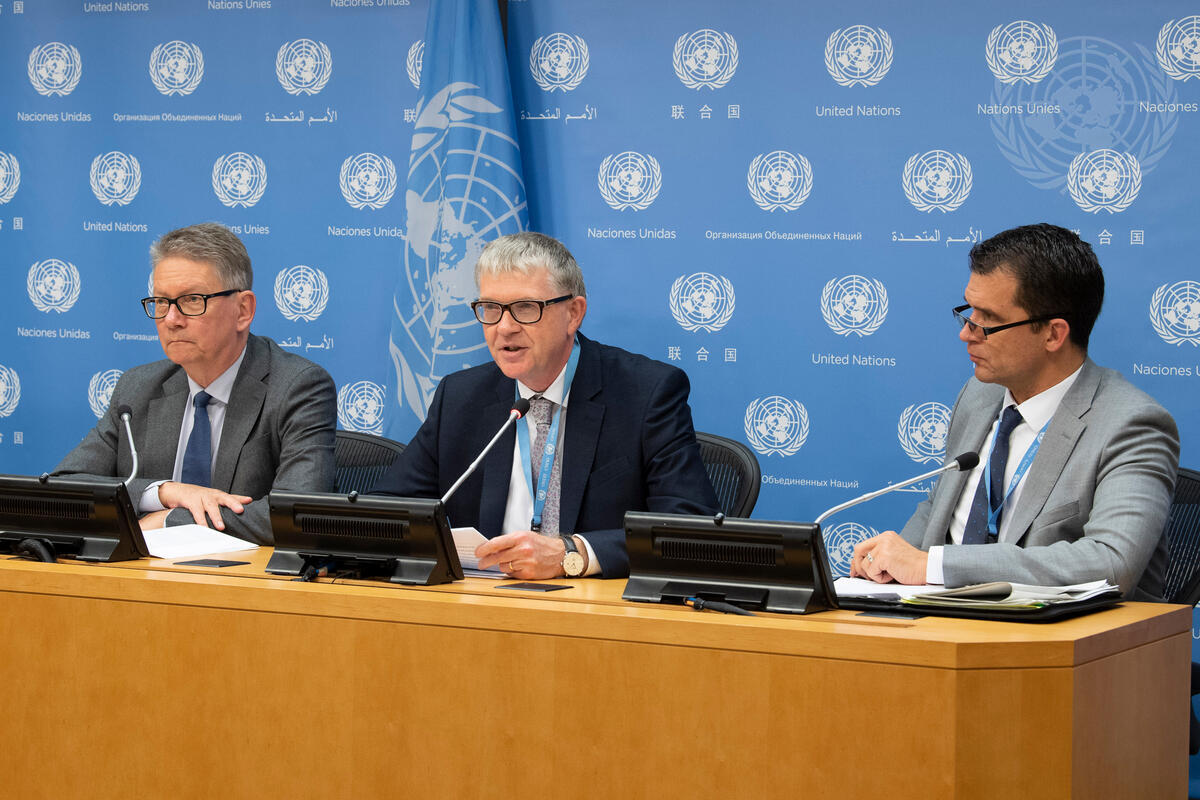 [Speaker Notes: Photo of a press briefing with Jens Modvig, Chair of Committee against Torture; Malcolm Evans, Chair of Subcommittee on Prevention of Torture; and Nils Melzer, Special Rapporteur on Torture (© UN Photo).]
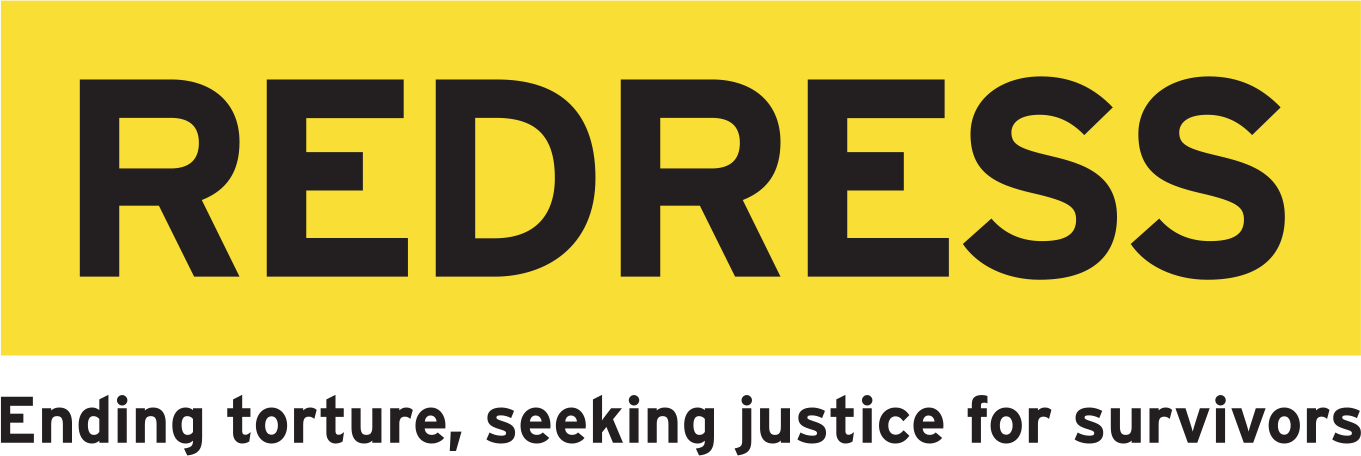 AFRICAN REGIONAL HUMAN RIGHTS MECHANISMS
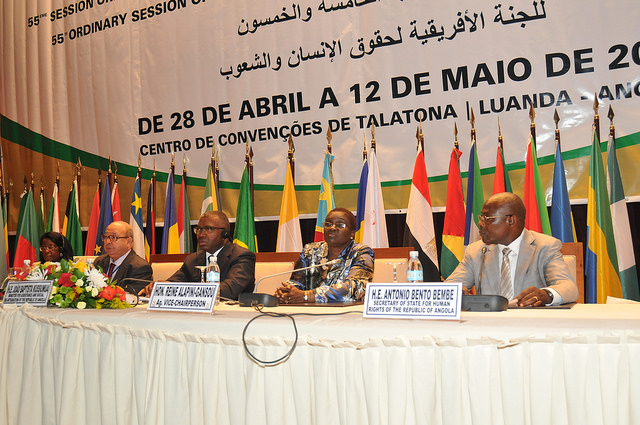 [Speaker Notes: Photo of a session of the African Commission on Human and Peoples’ Rights (© ACHPR).]
EUROPEAN REGIONAL HUMAN RIGHTS MECHANISM
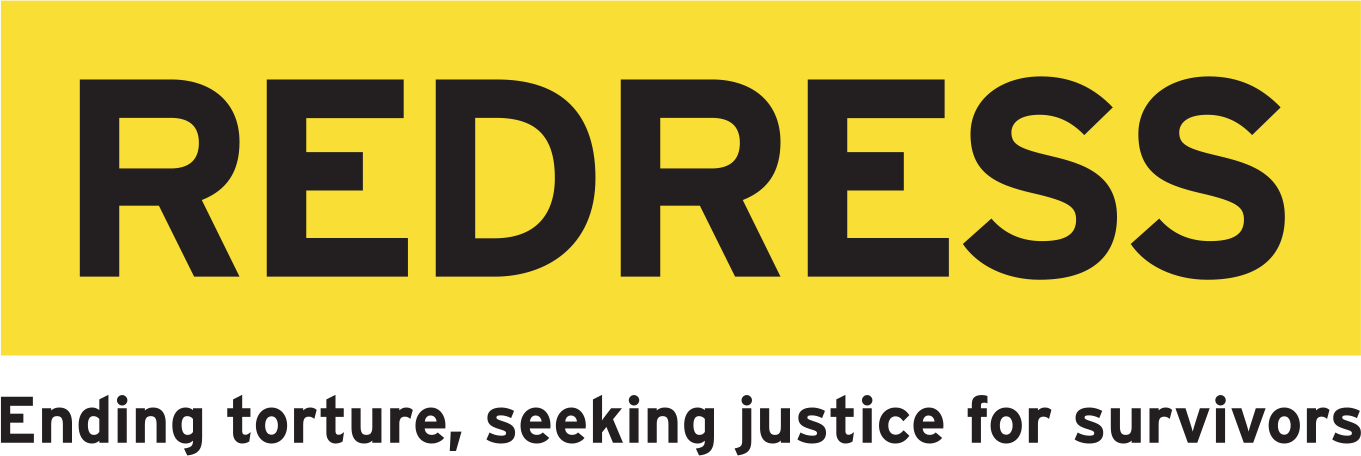 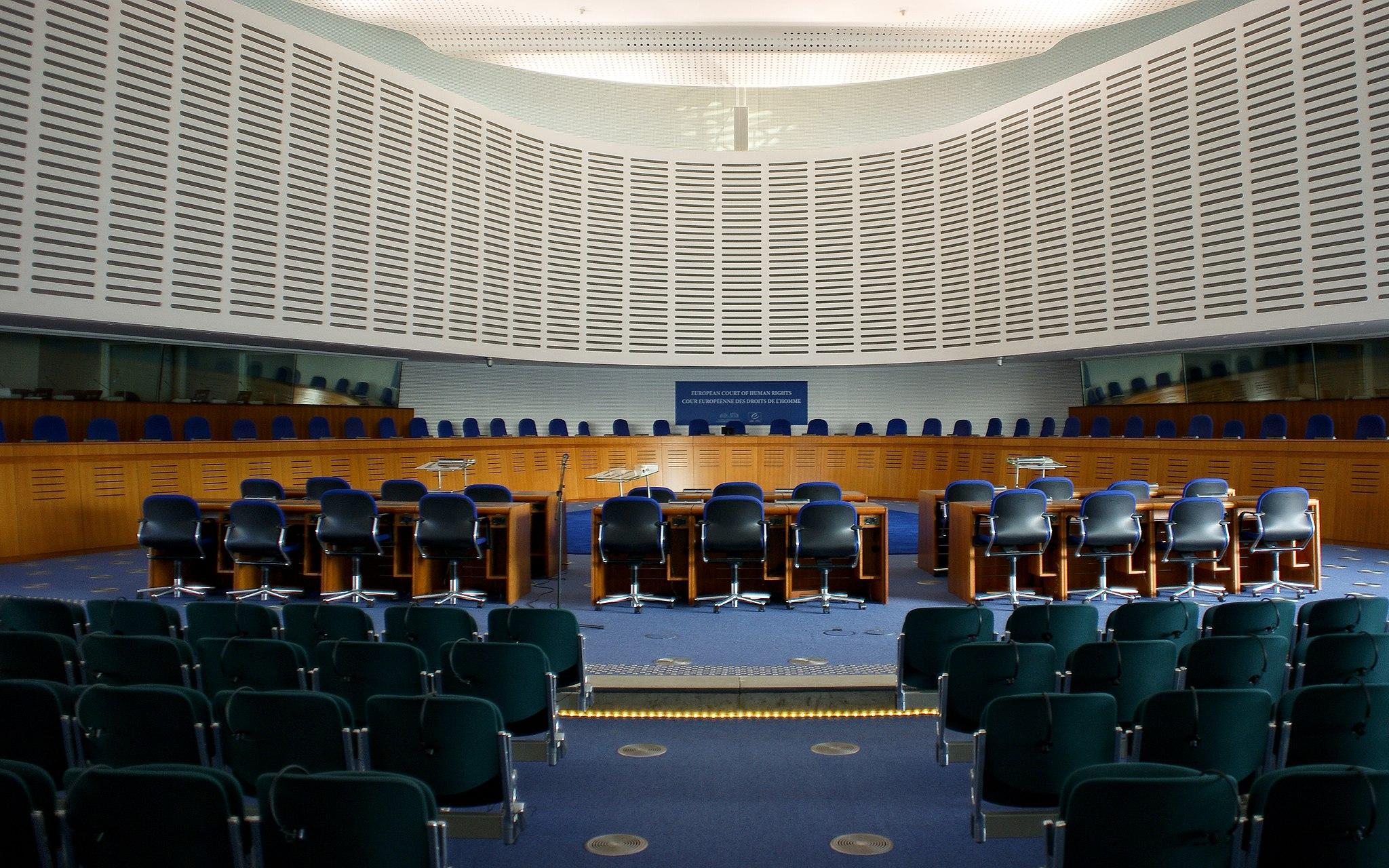 [Speaker Notes: Photo of the European Court of Human Rights (© Cherry X on Wikimedia Commons).]
INTER-AMERICAN HUMAN RIGHTS MECHANISM
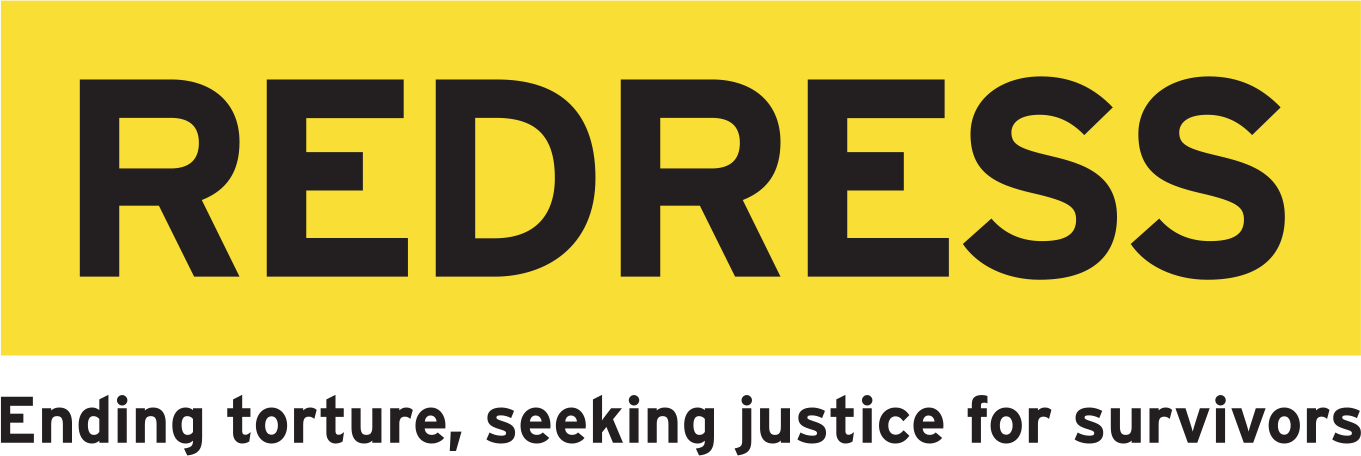 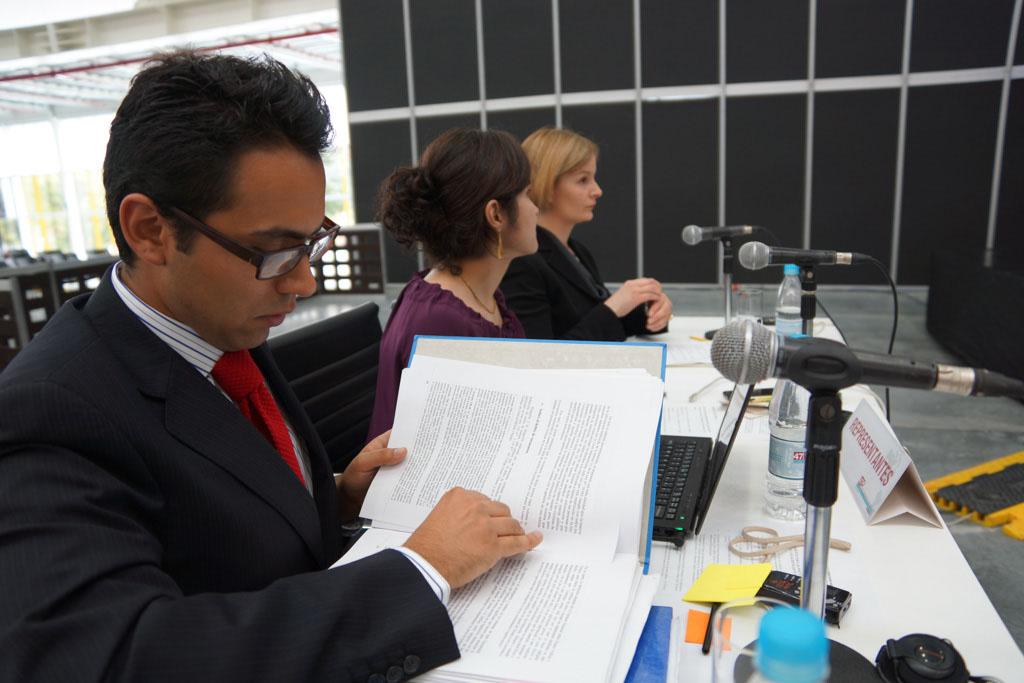 [Speaker Notes: Photo of a hearing at the Inter-American Court of Human Rights (© REDRESS).]
Individuals, NGOs, States complaints
Time limits
ADMISSIBILITY CRITERIA
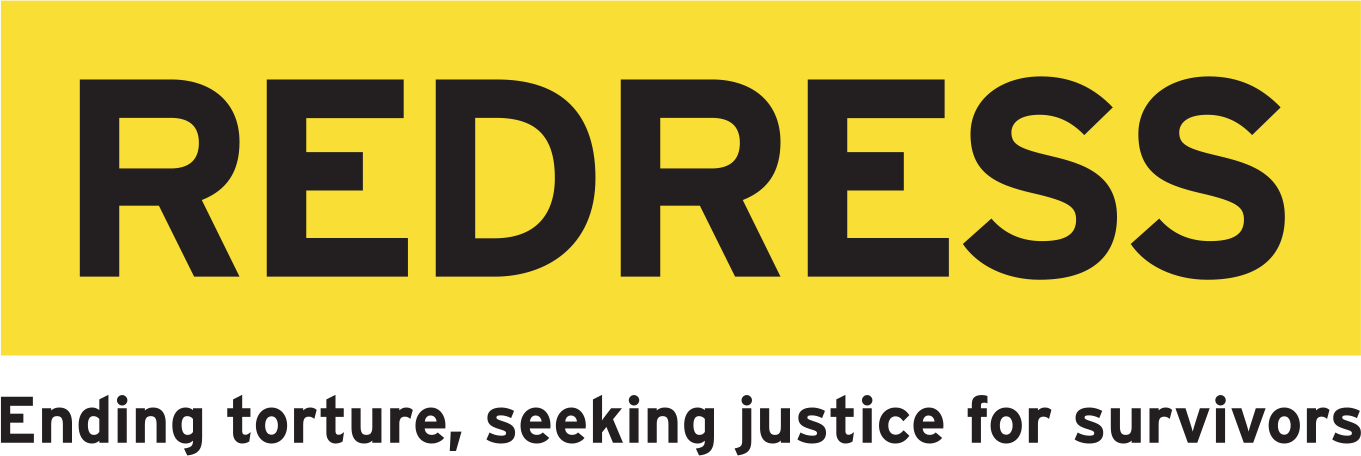 Not substantially same as other petition
State party to HR instrument
Exhaustion of domestic remedies & exceptions
No appeals of domestic decisions
ADMISSIBILITY CRITERIA PER MECHANISM
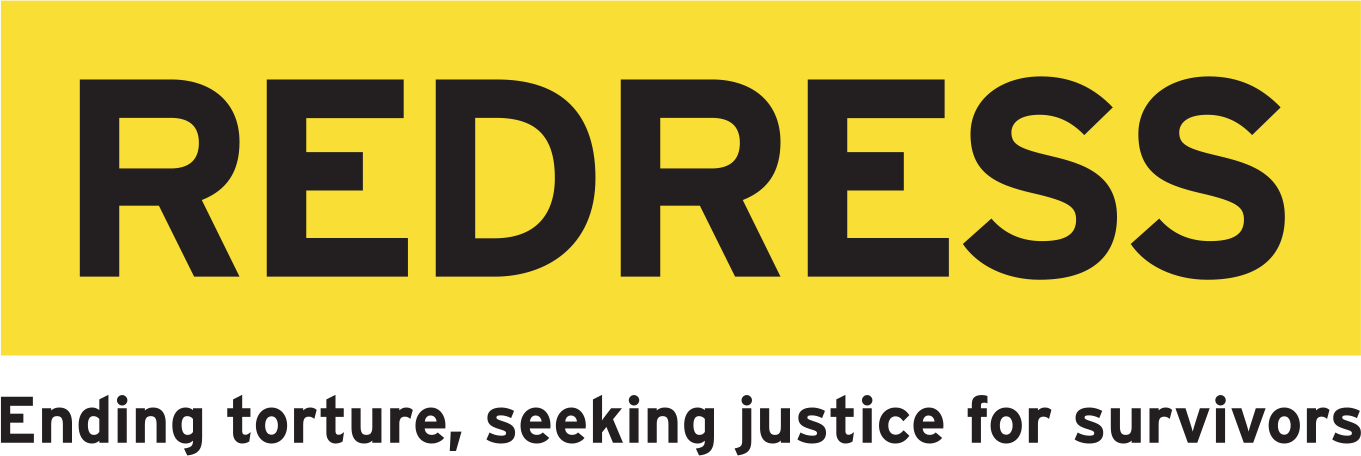 BREAKOUT GROUPS
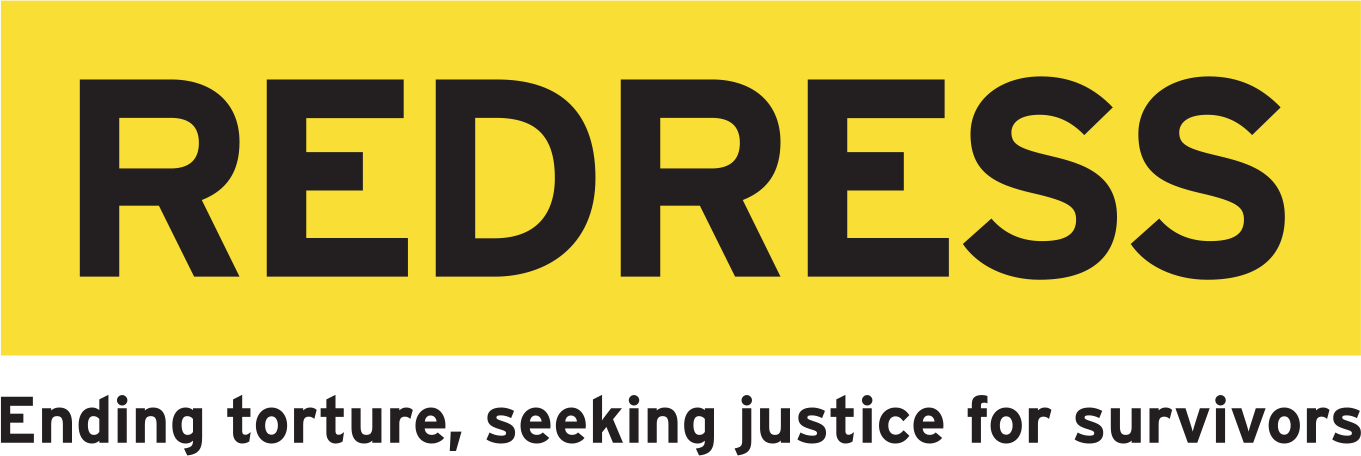 Group 2: [specify theme/case]
Group 1: [specify theme/case]
[Speaker Notes: This slide can be moved or copied to any point in the presentation to encourage brainstorming on a specific sub-theme.]
redress.org
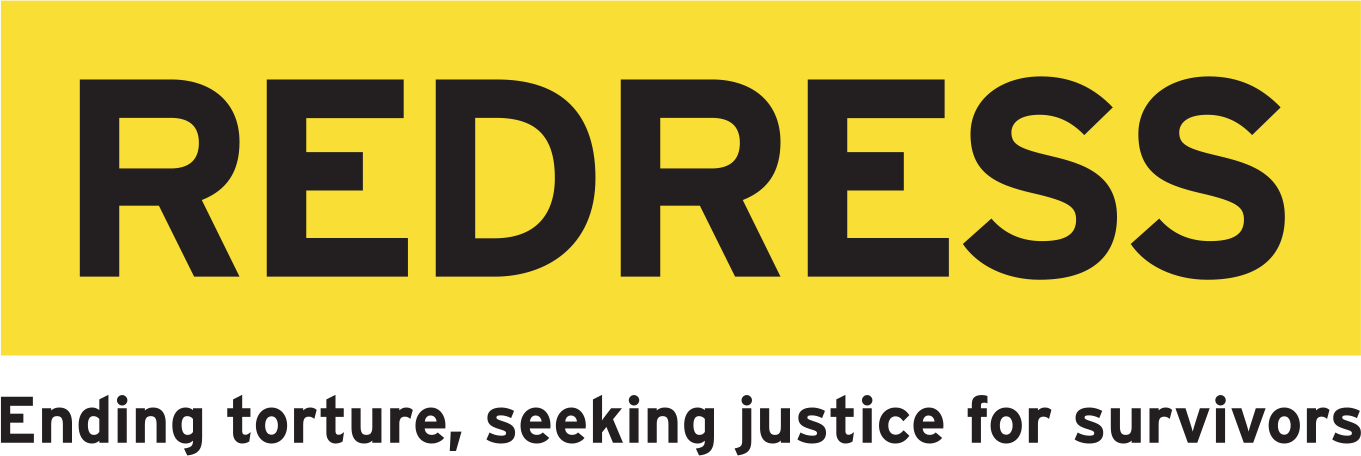 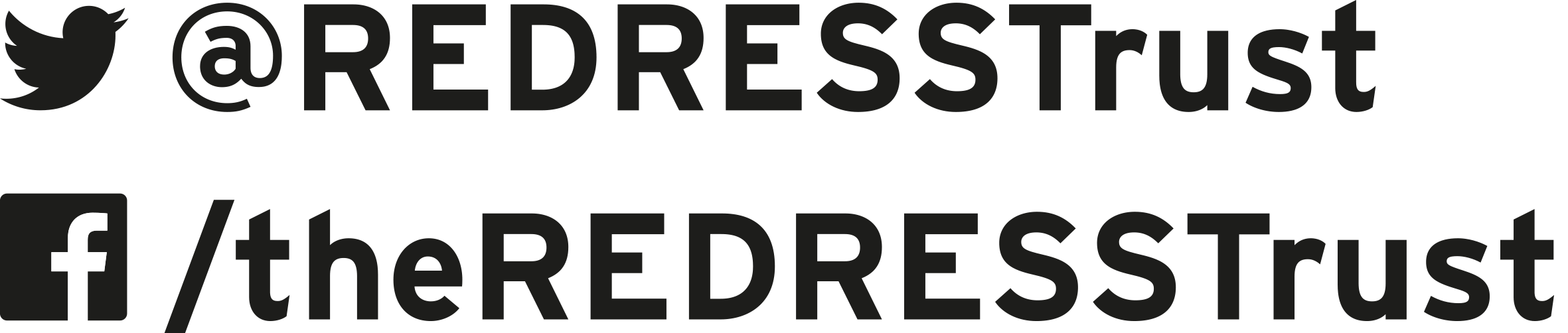